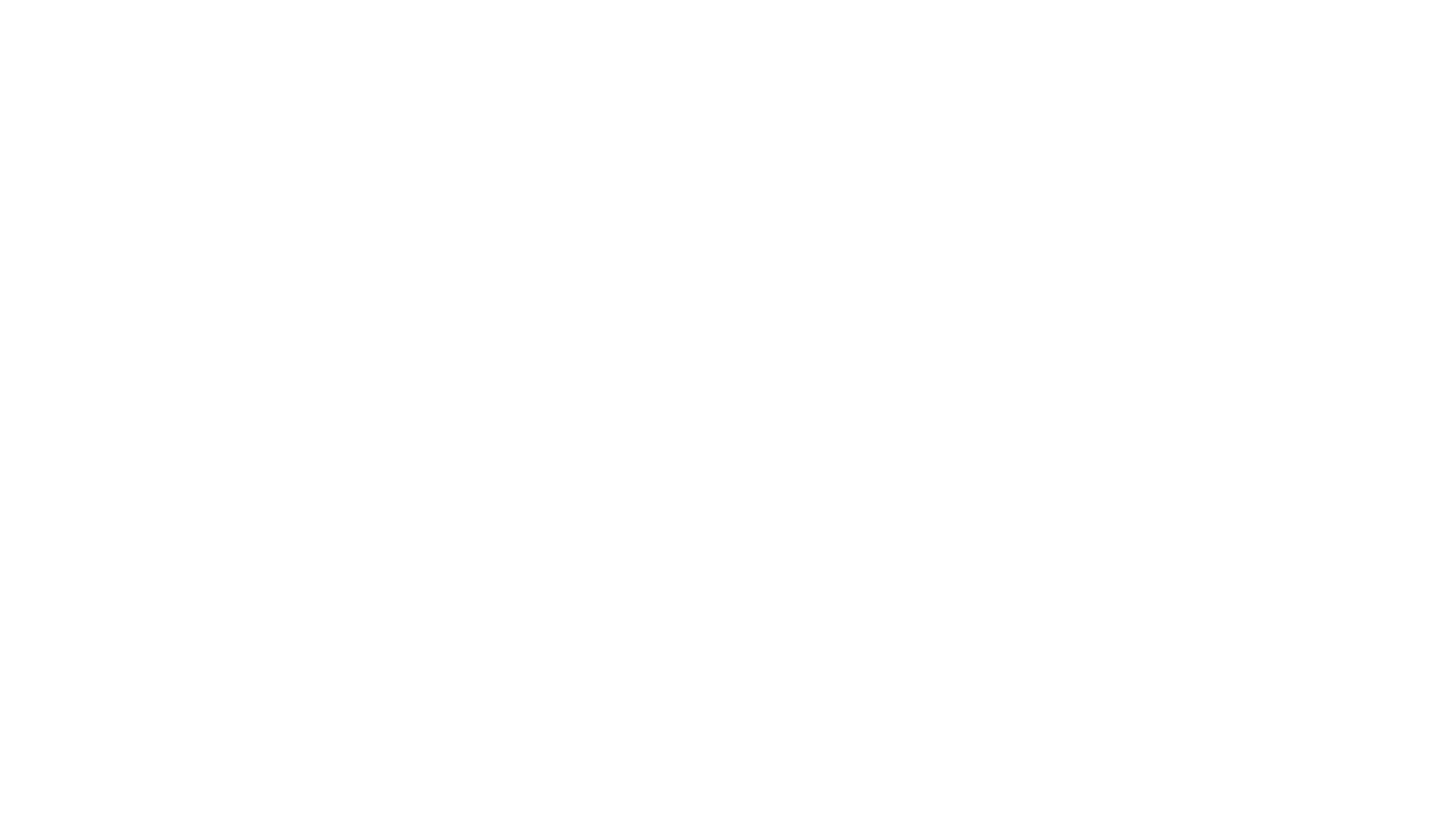 CRITICAL THINKING
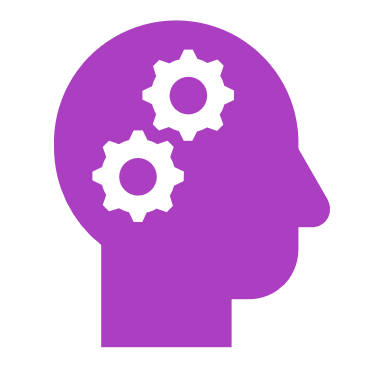 KIMBERLY YOUNG
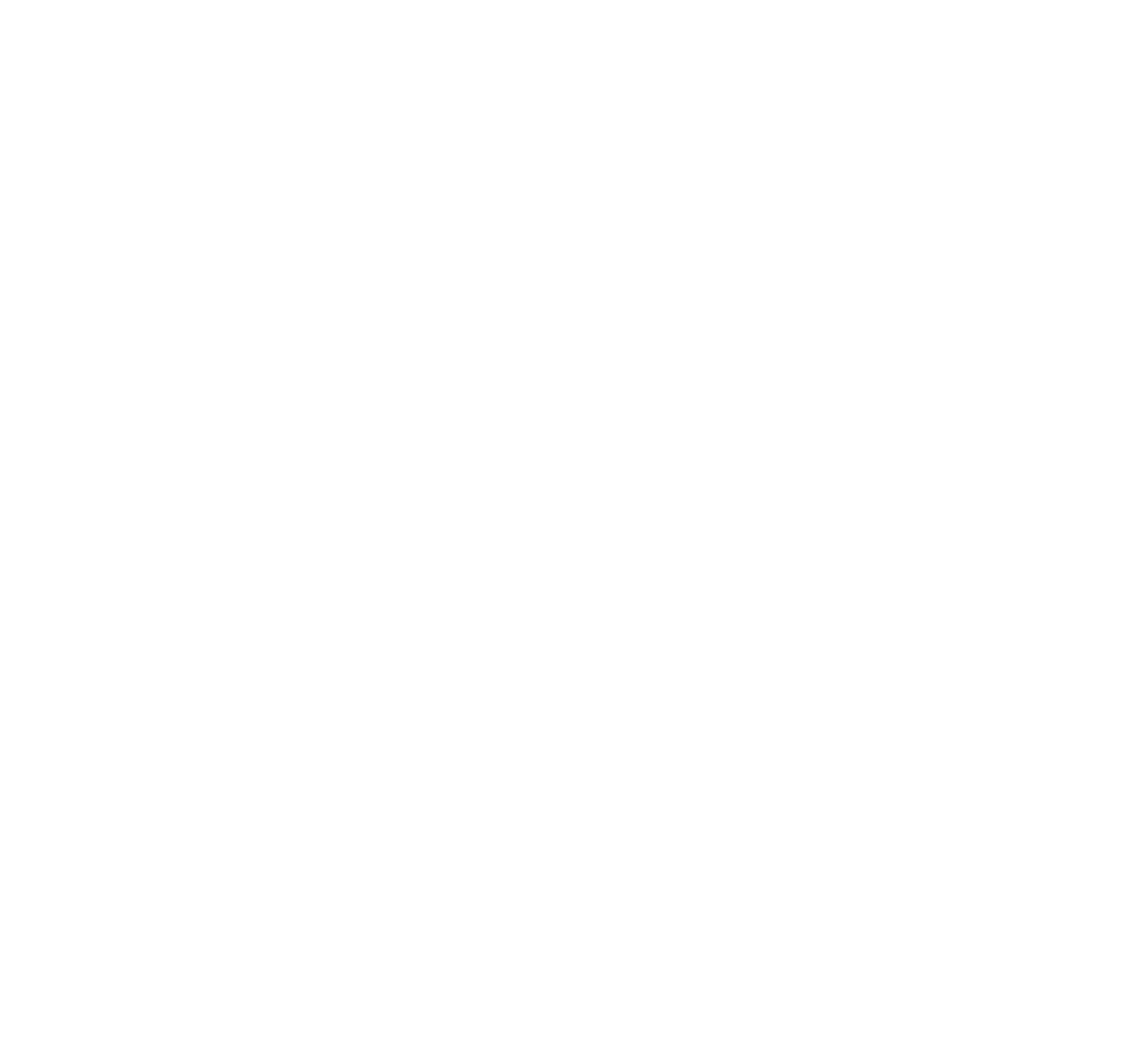 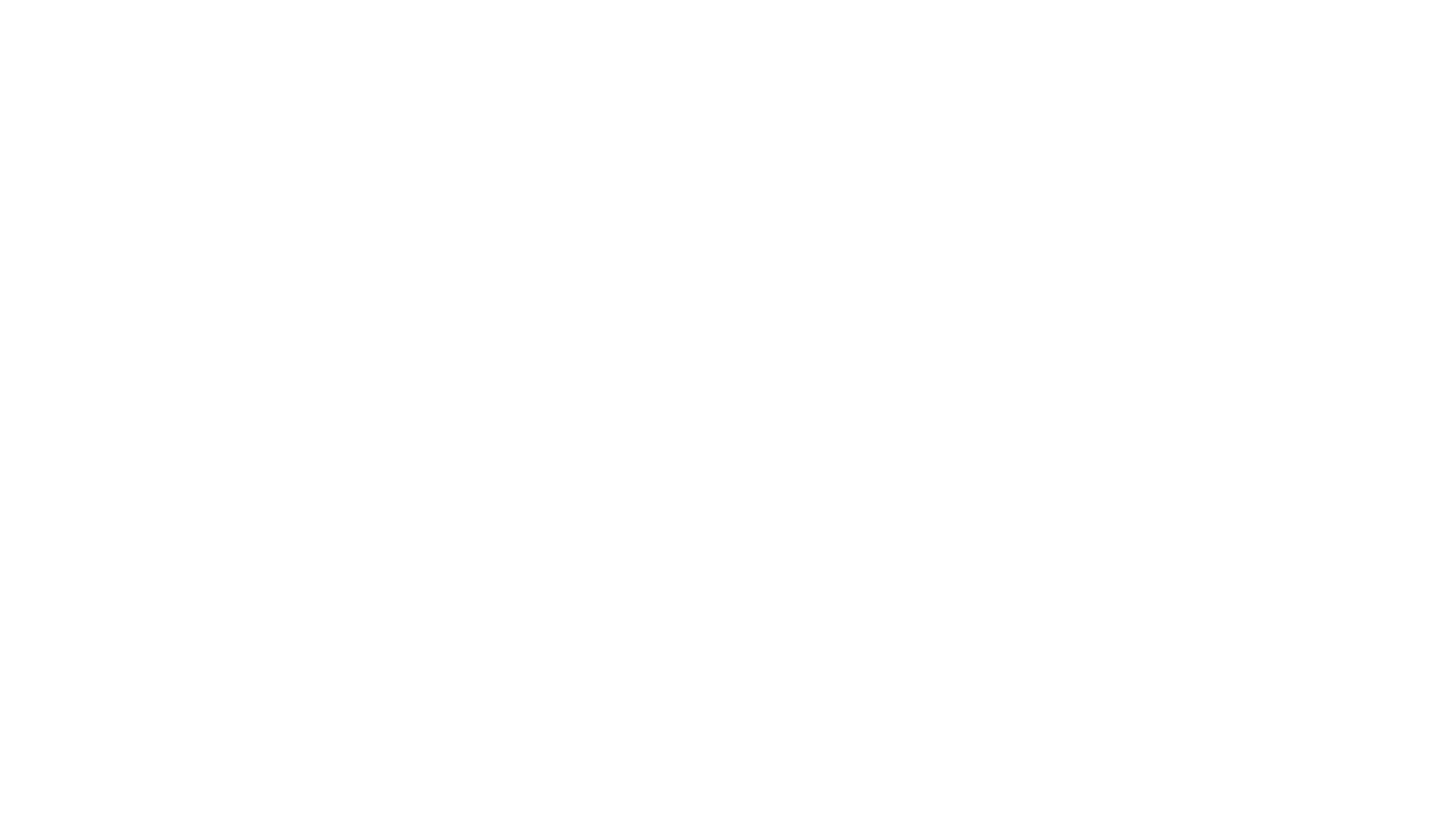 Critical thinking is…
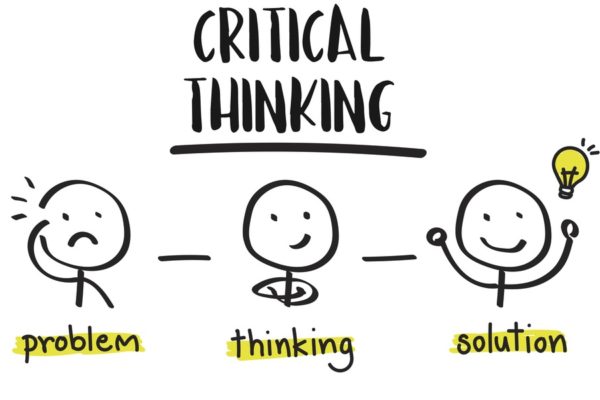 the objective analysis and evaluation of an issue to form a judgment
CRITICAL THINKING INVOLVES…
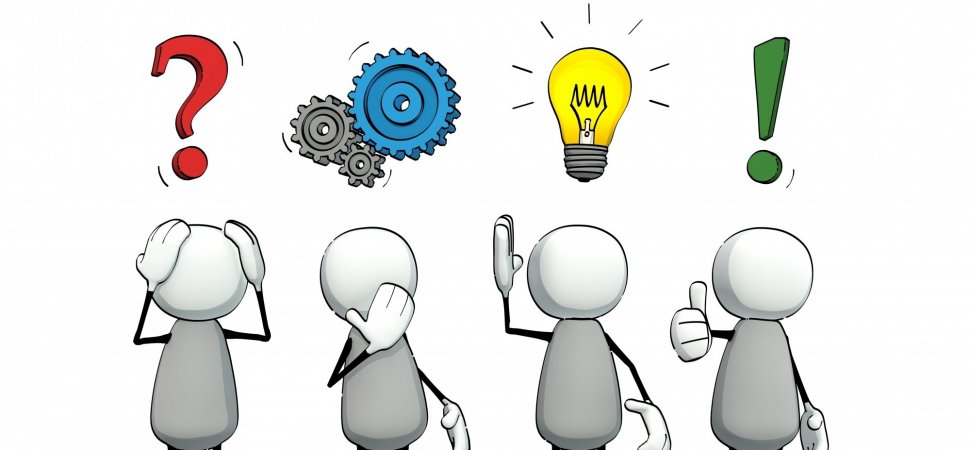 Gathering, organizing, and evaluating information
Asking questions
Making inferences
Formulating and weighing options
Testing and verifying conclusions
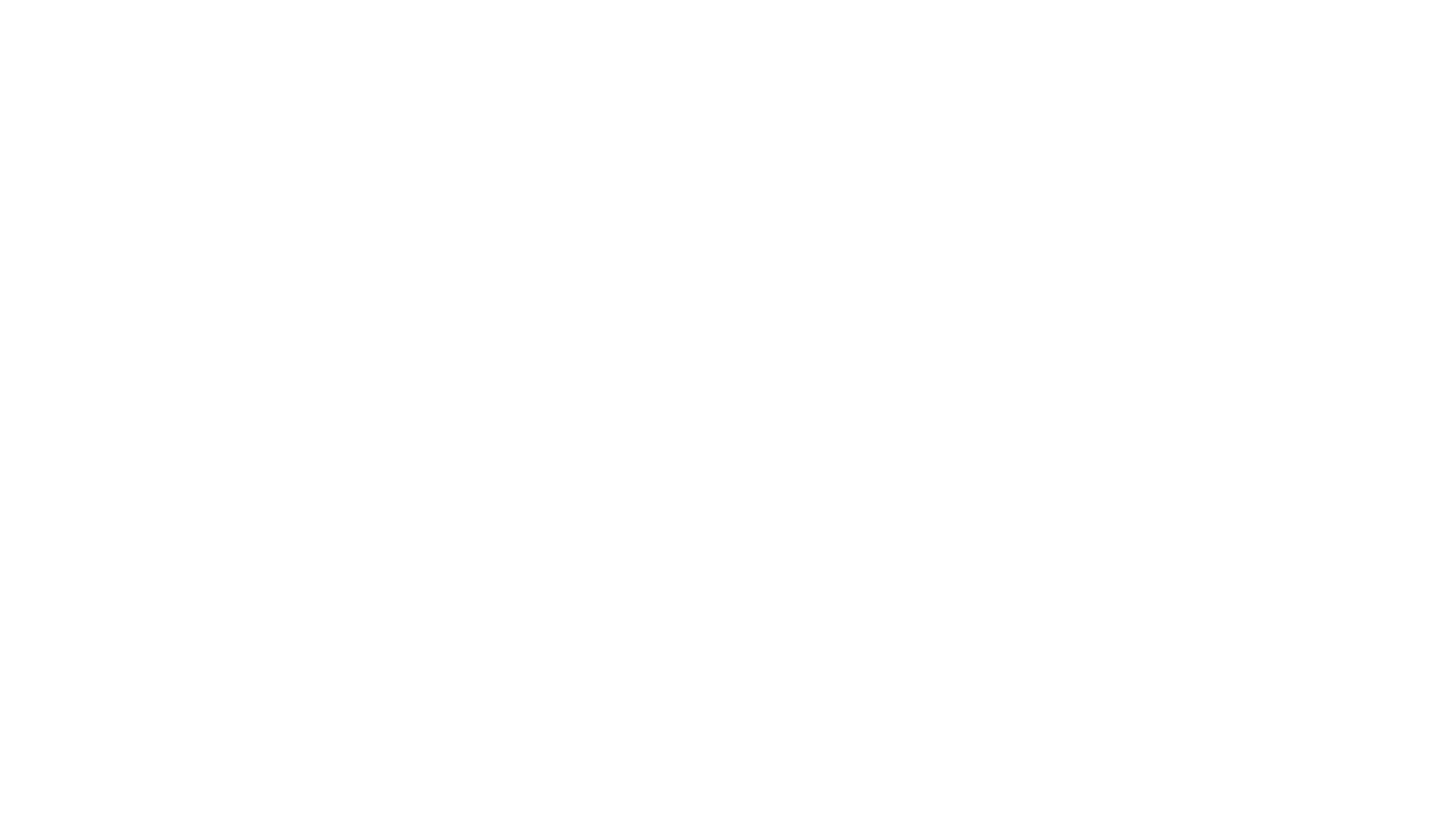 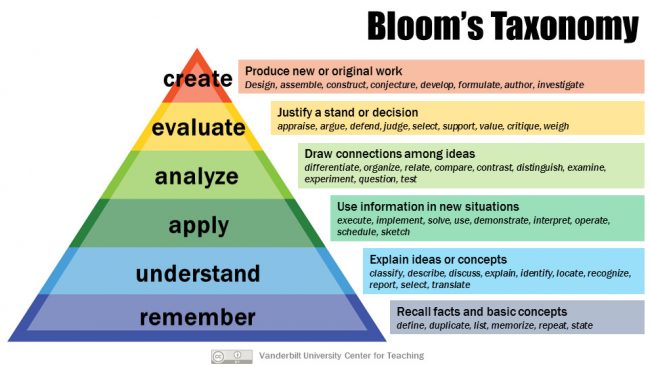 THE THINKING TRIANGLE
ANALYSIS
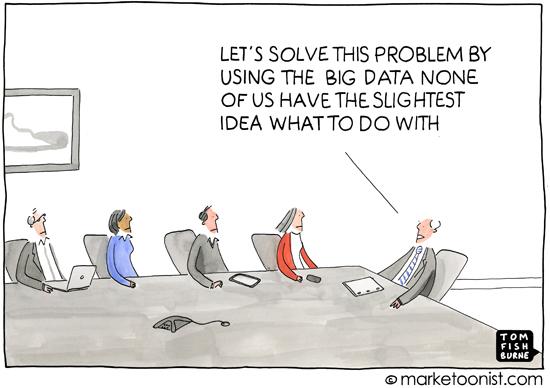 Steps to analysis:
	1. Break the item you are analyzing into its component parts.
2. Consider each item individually, thinking about what it could                           mean.
	3. Think about how the implications relate to the whole.
	4. Use your understanding of each part to draw a conclusion about                                          	the whole.
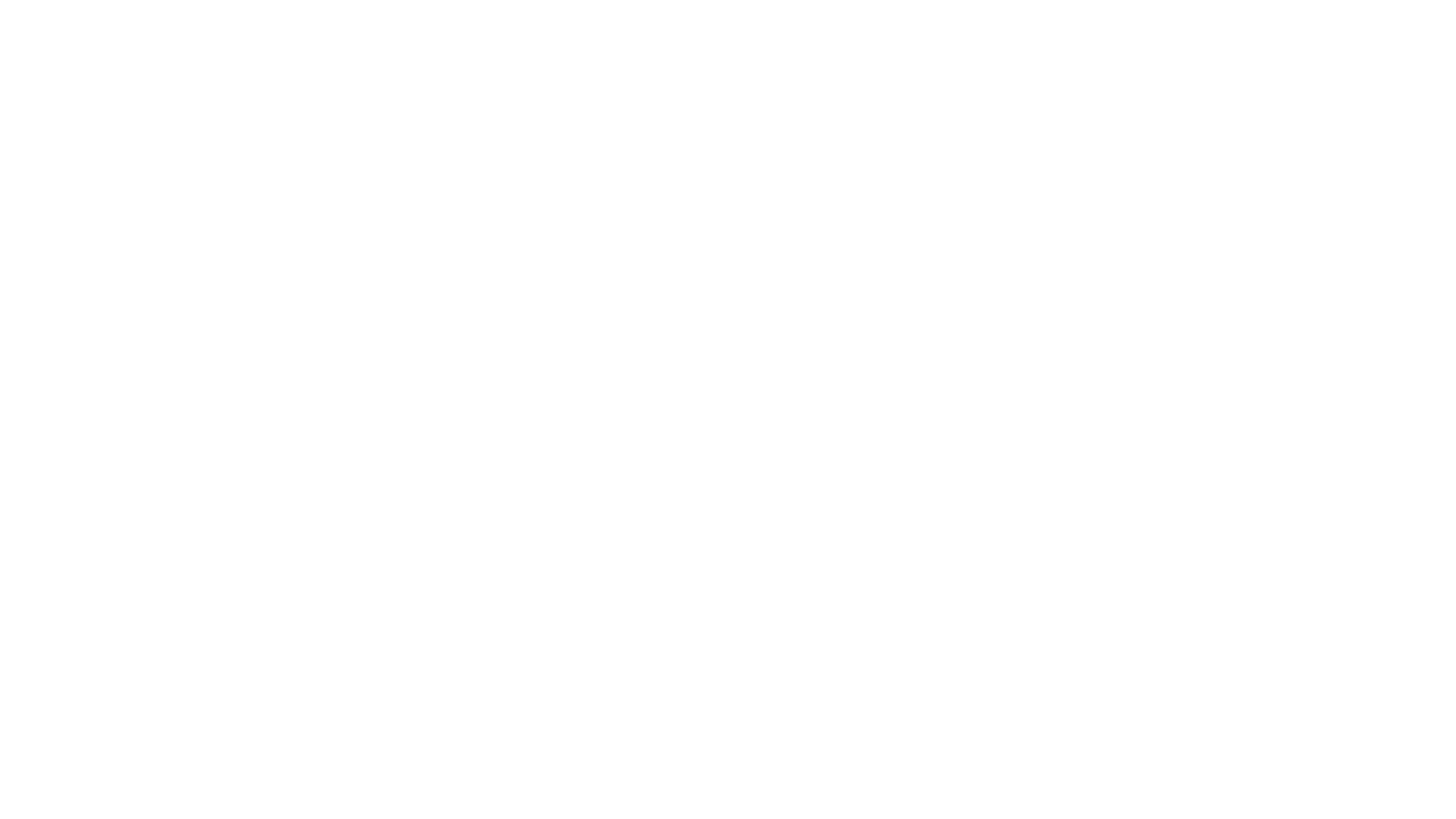 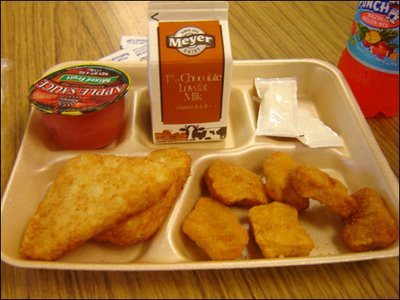 [Speaker Notes: Look at the different components of this lunch. What does each suggest about the person eating it? When you put it all together, what conclusions can you draw?]
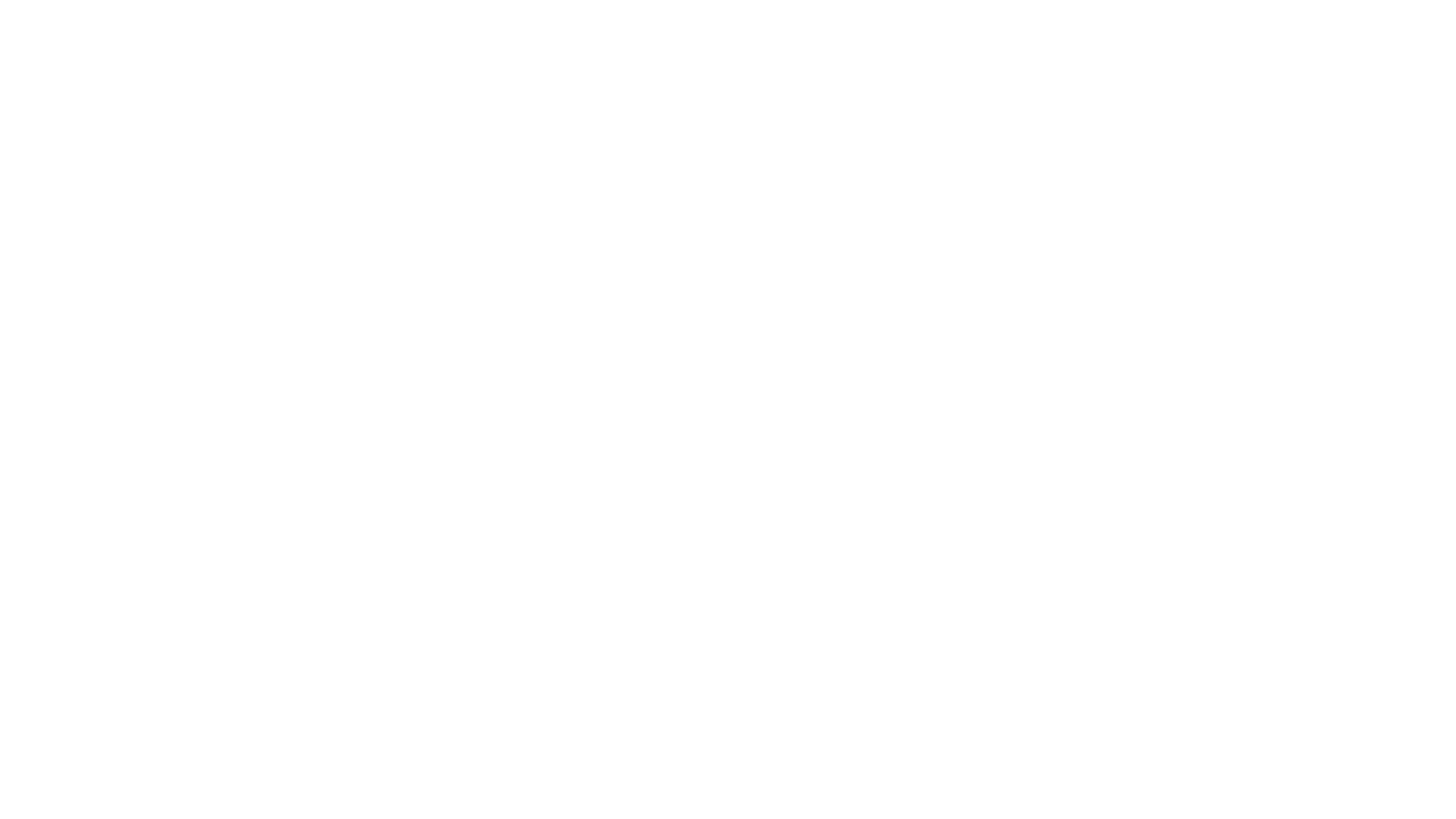 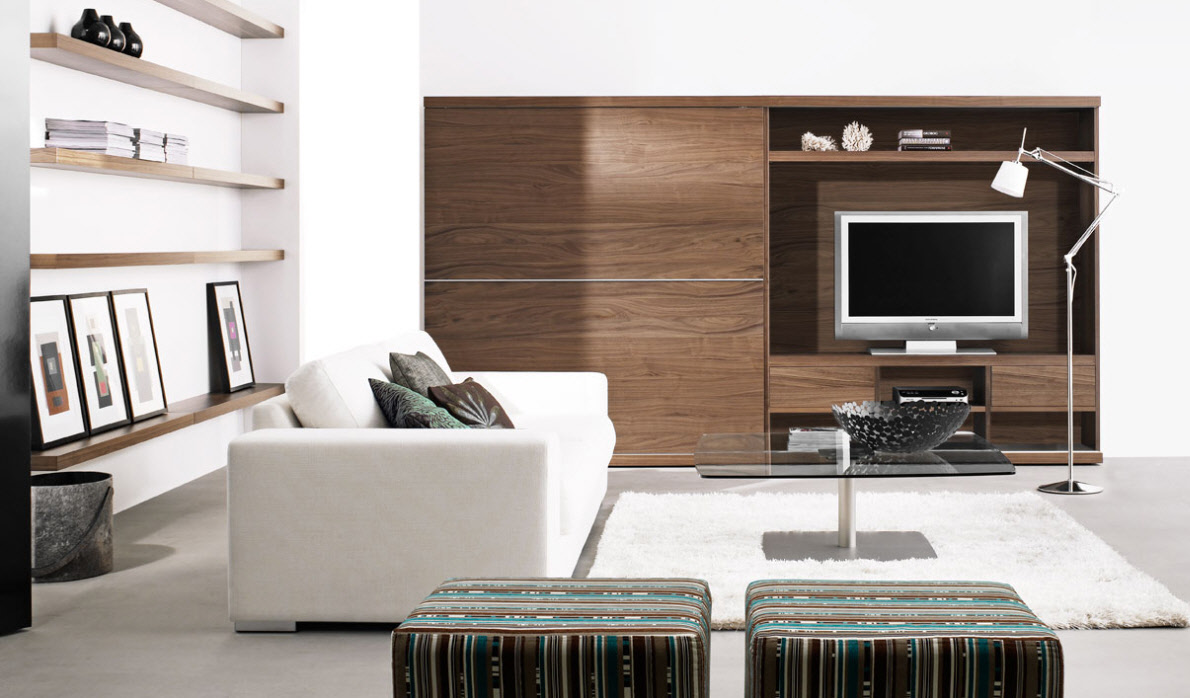 [Speaker Notes: Look at each component of this room. What does each suggest about the person who designed it? What conclusions can you draw by putting it all together?]
COMPARING AND CONTRASTING
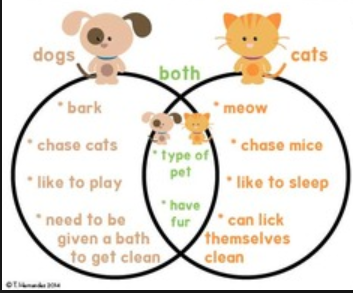 When more than one item needs to be analyzed, it is important to be able to distinguish the similarities and differences between them.
How are the items alike?
How are they different?
What do the similarities and differences suggest?
[Speaker Notes: Break down the components of the lunch on the right and draw a conclusion about the person eating it.
How do they compare/contrast with the person on the left?]
[Speaker Notes: Break down the components of the room on the right and draw a conclusion about the person living there.
How do they compare/contrast with the person on the left?]
ORGANIZING
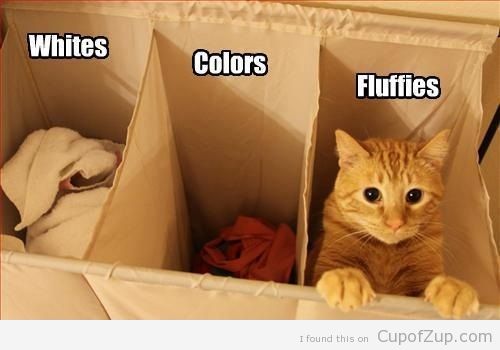 One of the most useful applications of your analysis is your ability to organize based on your findings.
After breaking down your items and comparing/contrasting them, you will better be able to classify and group them in a way that makes sense to you.
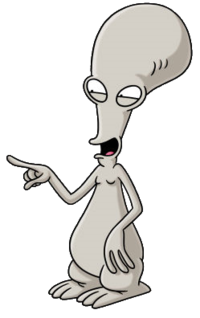 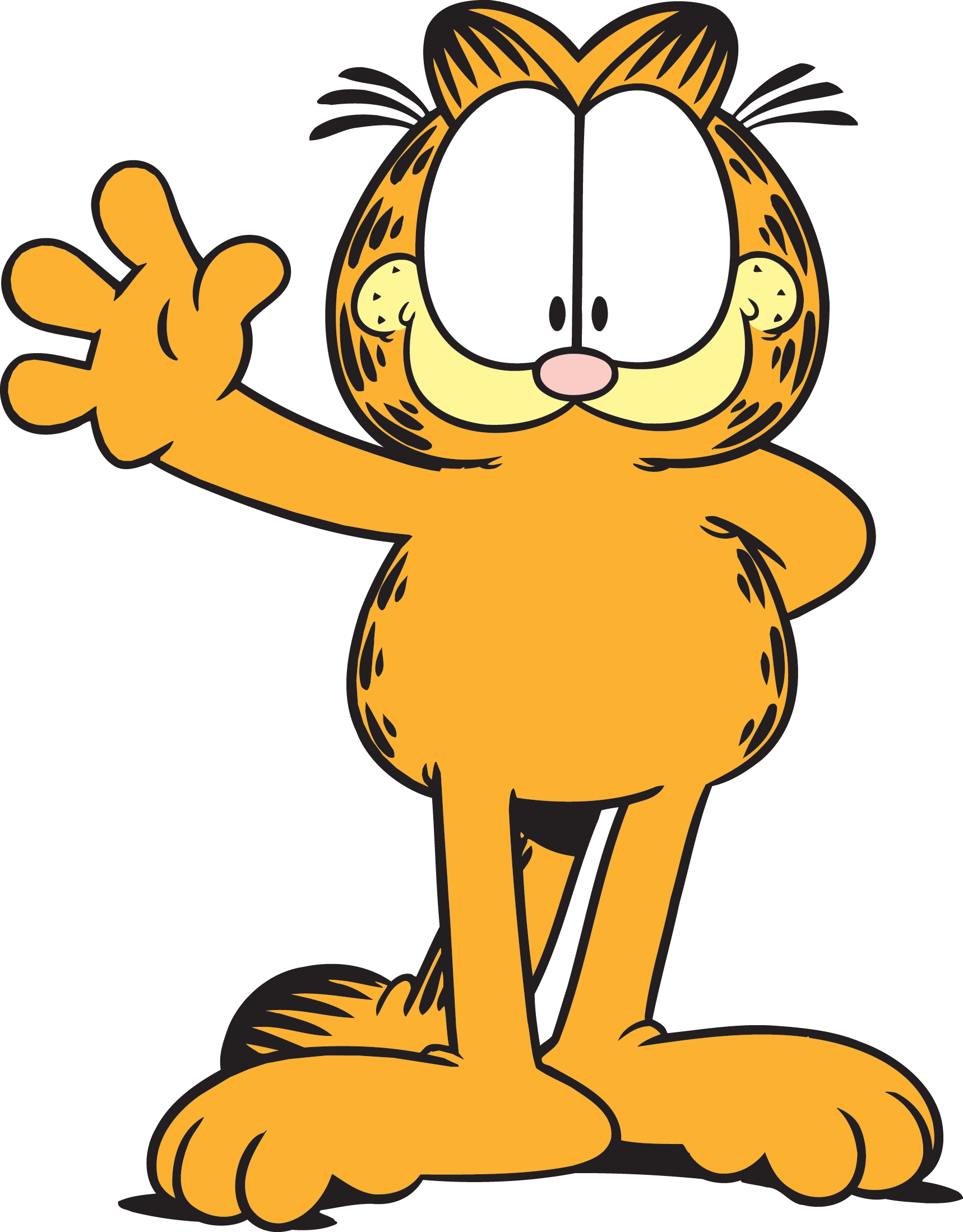 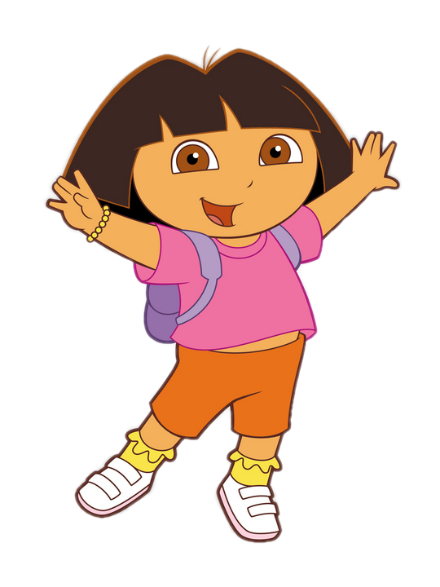 Roger
Garfield
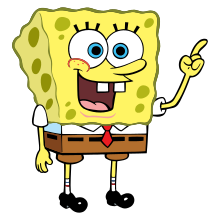 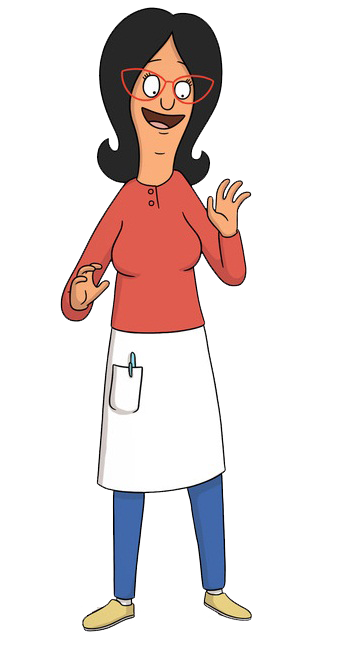 Dora
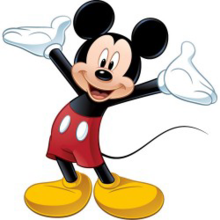 SpongeBob
Mickey
Linda
[Speaker Notes: What components of these characters could we use to put them into groups?]
TESTING AND EVALUATING
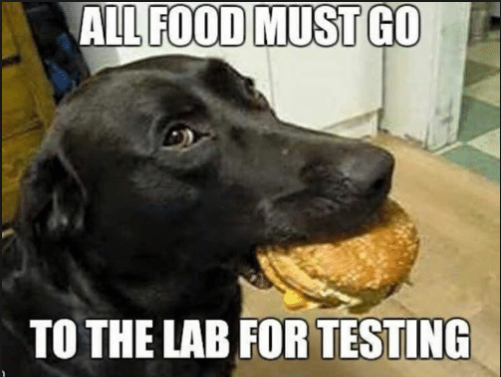 After we have broken down, compared/contrasted, and organized information, it is time to test and evaluate our conclusions.
We can do this in two ways:
Looking at additional information
Putting a plan into action and evaluating the results
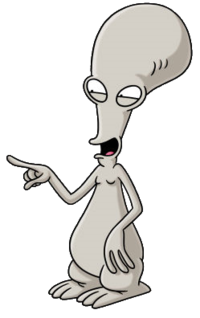 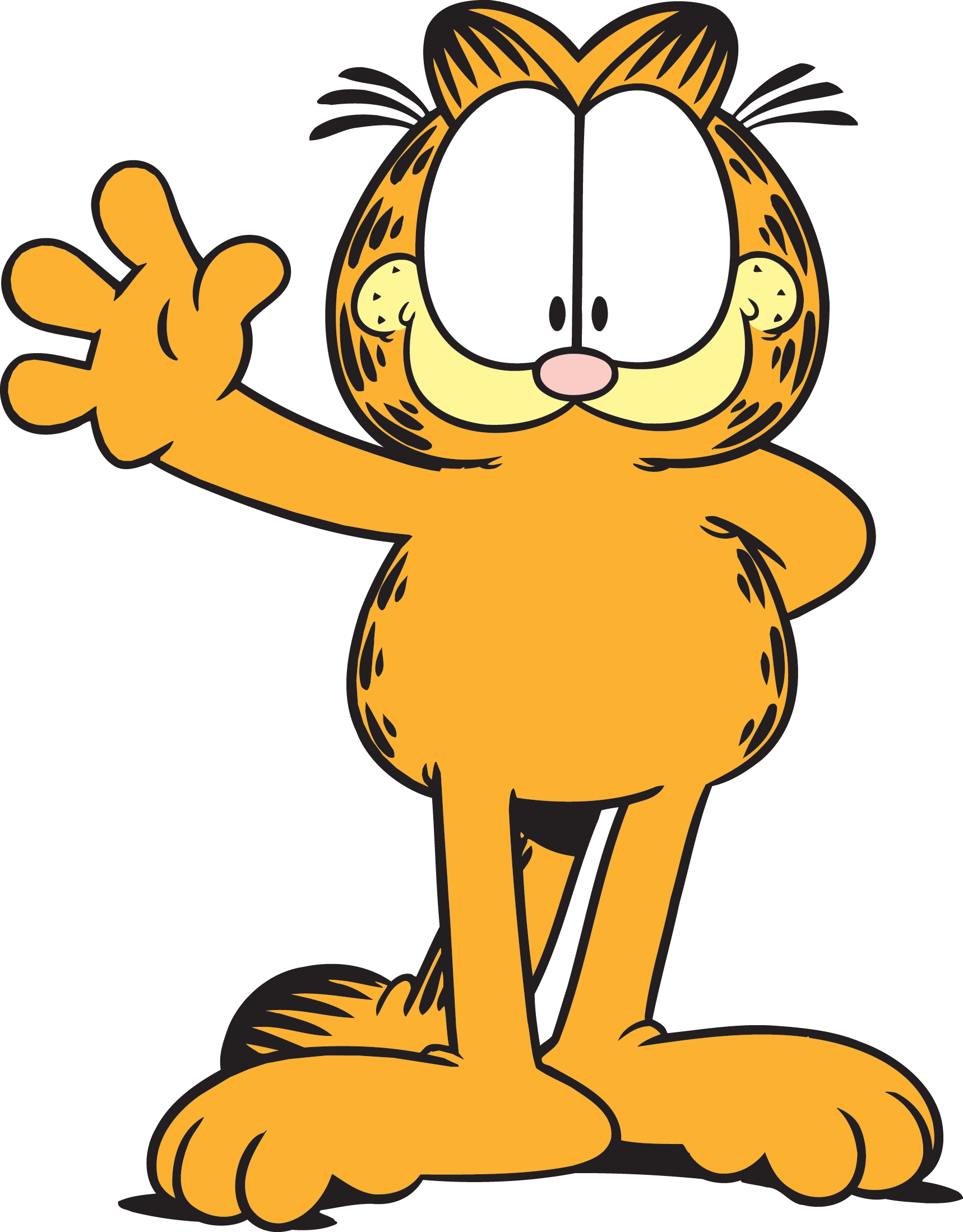 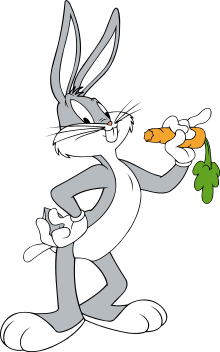 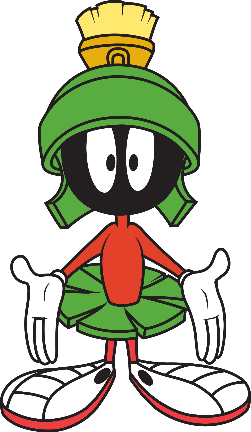 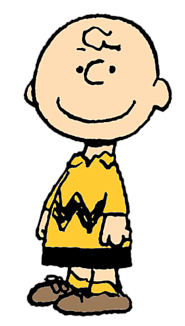 Garfield
Roger
Bugs
Charlie
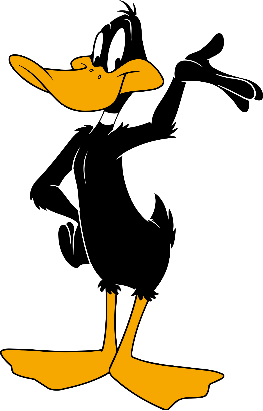 Marvin
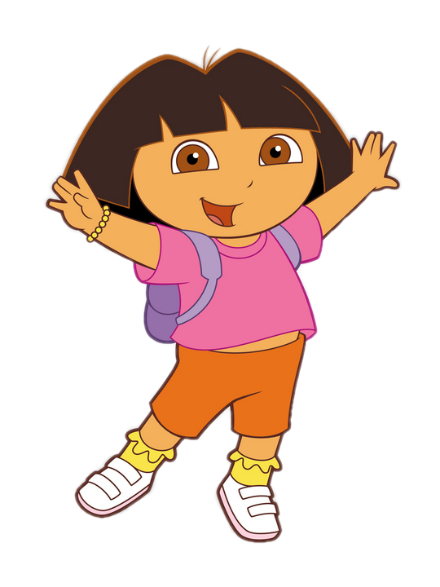 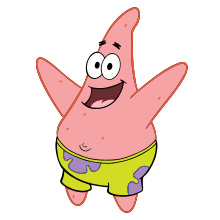 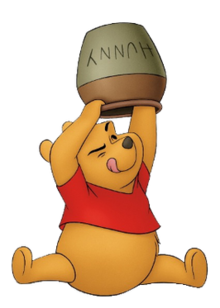 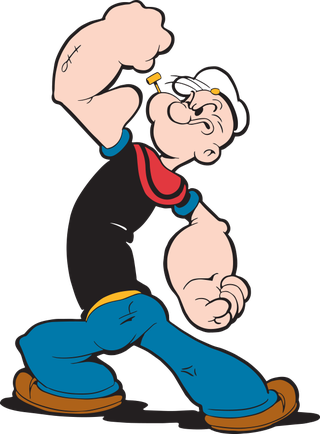 Dora
Daffy
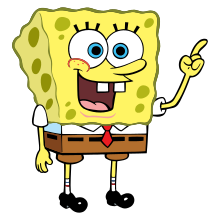 Winnie
Patrick
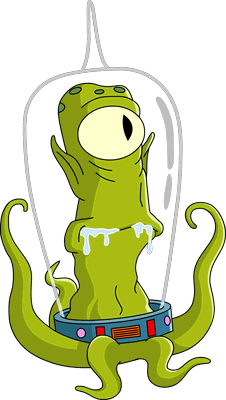 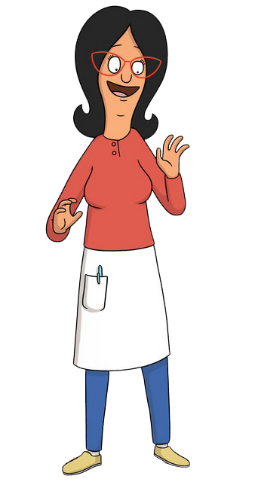 Popeye
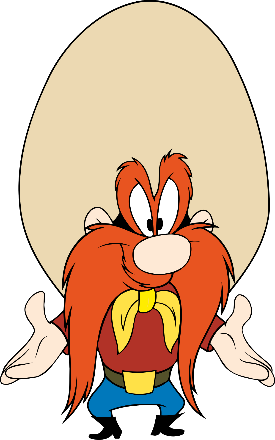 Spongebob
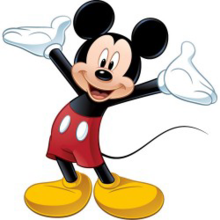 Mickey
Linda
Kodos
Sam
[Speaker Notes: Now that we’ve added more characters, does our original organization/grouping still work?]
HOW MIGHT WE ANALYZE IN OUR WORK?
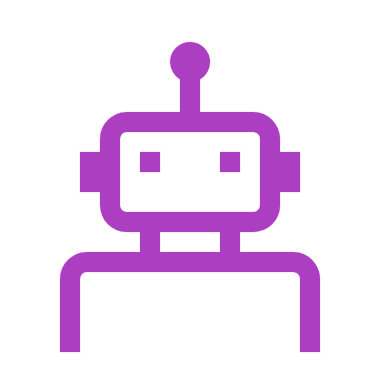 In the following task, our job is to decide which employees to assign to each task using our critical thinking / analysis skills.
Employees can be assigned to more than one task if we think that is best. Employees can work alone or in groups. Employees can be assigned to no tasks.
First, we’ll see descriptions of 3 tasks.
Then, we’ll see basic information about our 6 employees.
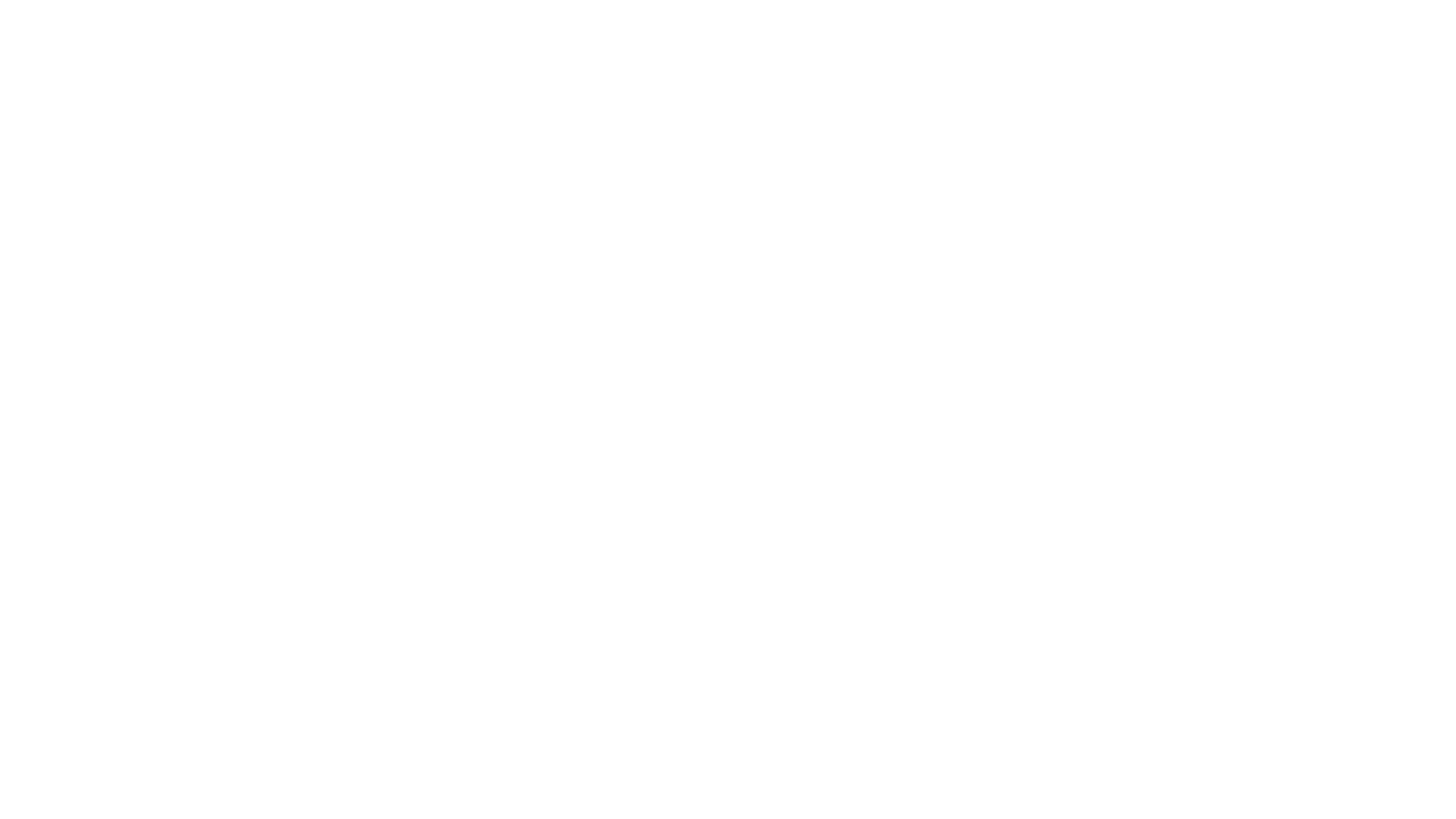 Tasks:

Perform reconciliations on 60 accounts for the fiscal year
		Due date: 1 week

Research local vendors and make inquiry calls
		Due date: 3 weeks

Create a presentation for upper management outlining the group’s 	progress and achievements this year
		Due date: 2 weeks
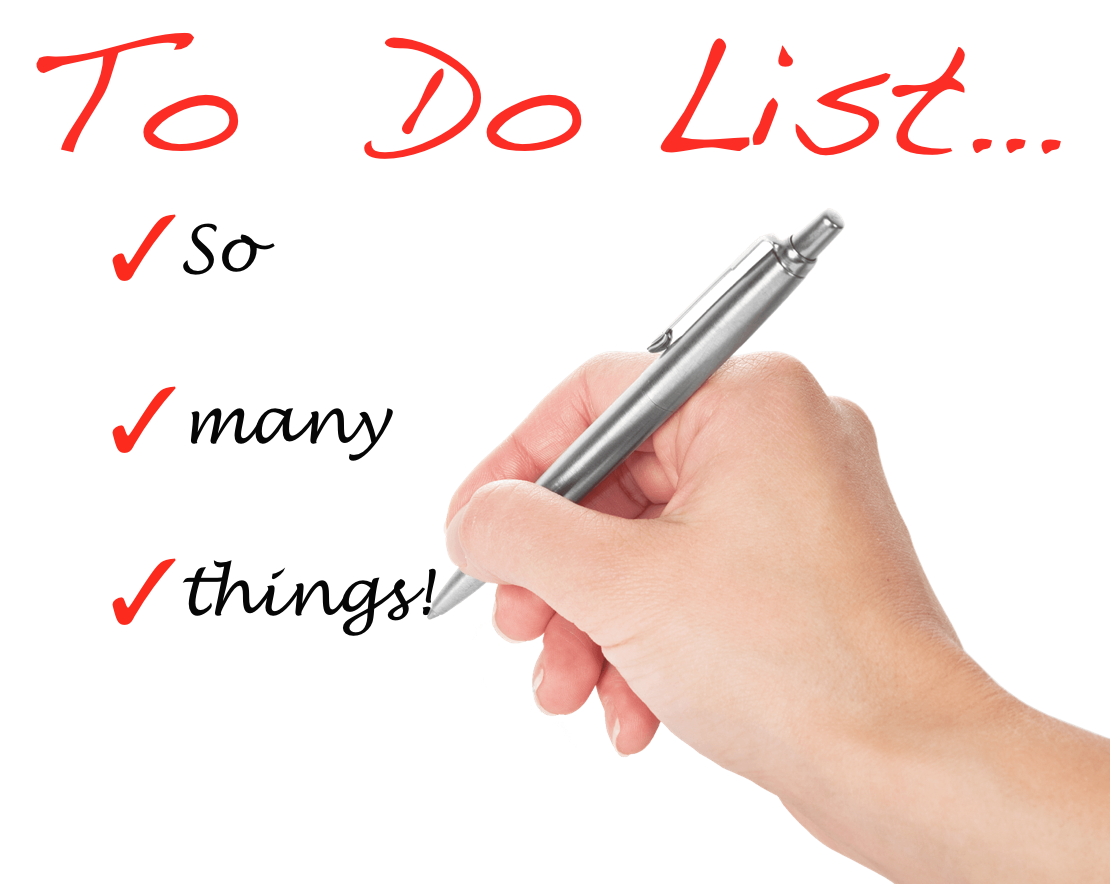 Employees:
Brandon
Accountant
BS in Finance
Former Treasury Analyst
Not currently a member of   
   any project
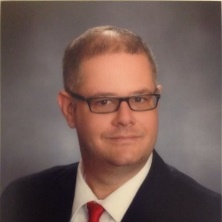 Kayla
Accountant
MA in Business Management (minor in art 
  history)
Recent graduate
Has worked on numerous 
  projects in the past
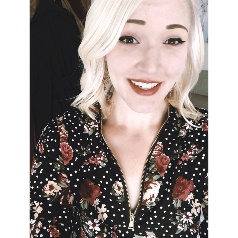 Mikayla
Auditor
MA in Finance (minor in 
  sociology)
Former paralegal
Currently part of 2 research 
  projects
James
Clerk
BS in Communications
Former payroll specialist
Currently assisting 1 team 
   project
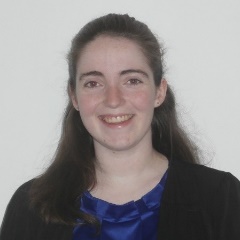 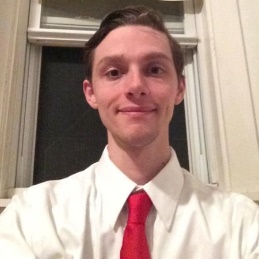 Isaac
Analyst
MA in Communications
Former accounting manager
Not currently working on a  
  project
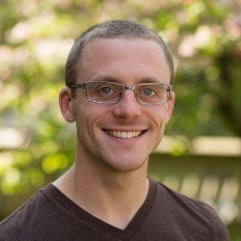 Jin
Manager of Finance
MBA
Recently promoted
Currently overseeing 1 
  project
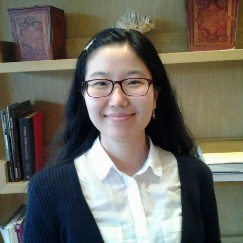 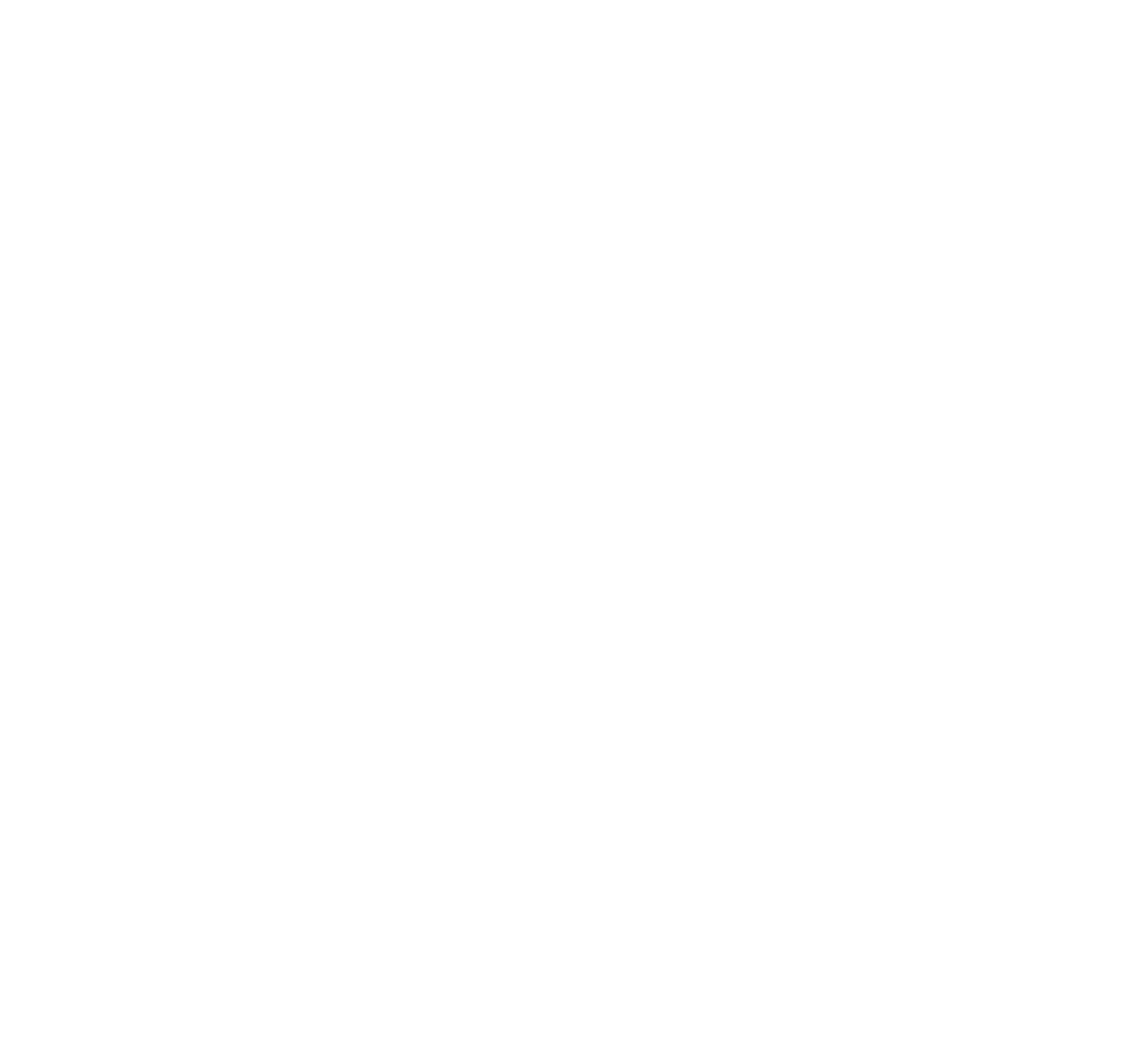 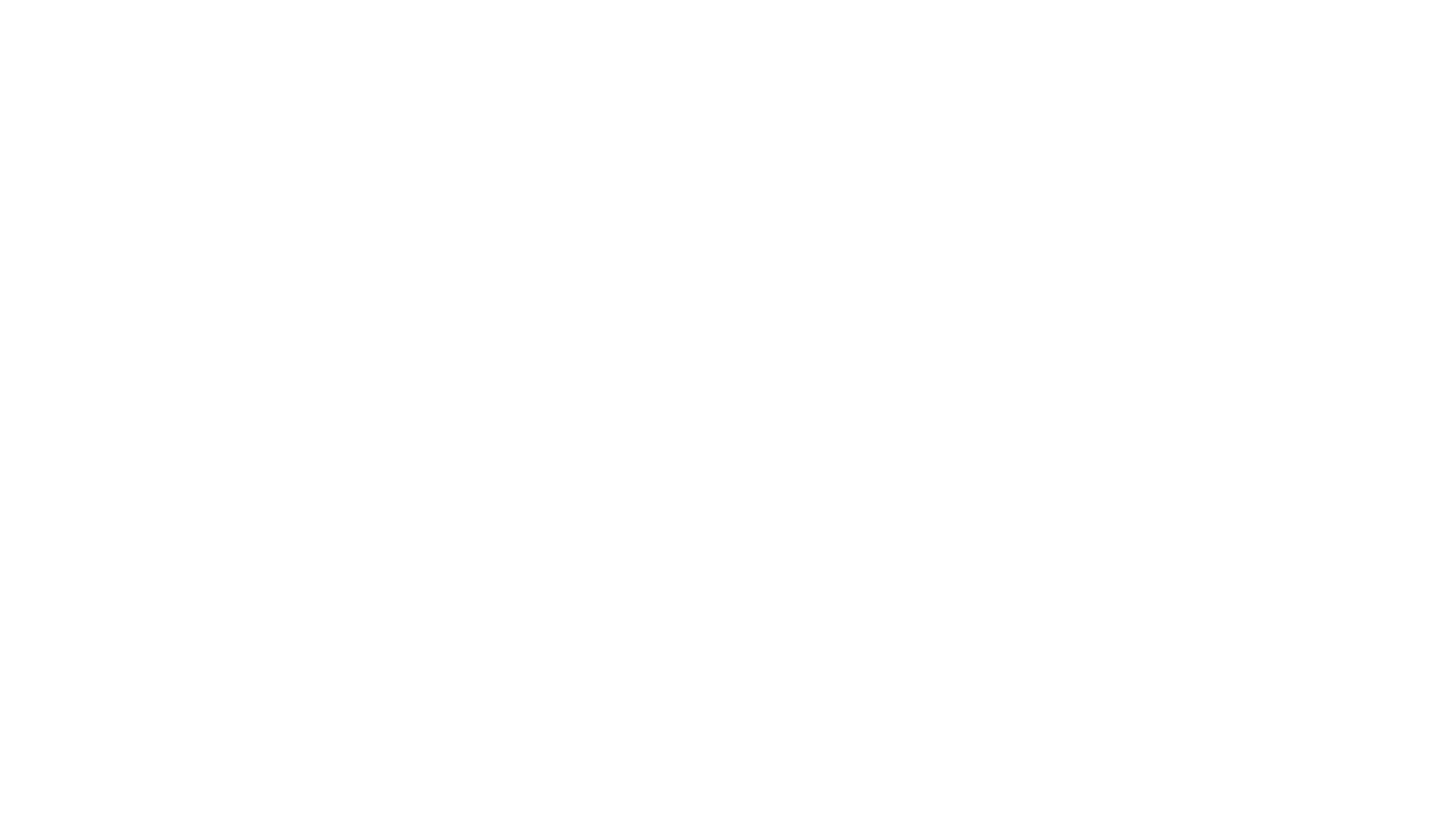 THINGS TO REMEMBER…
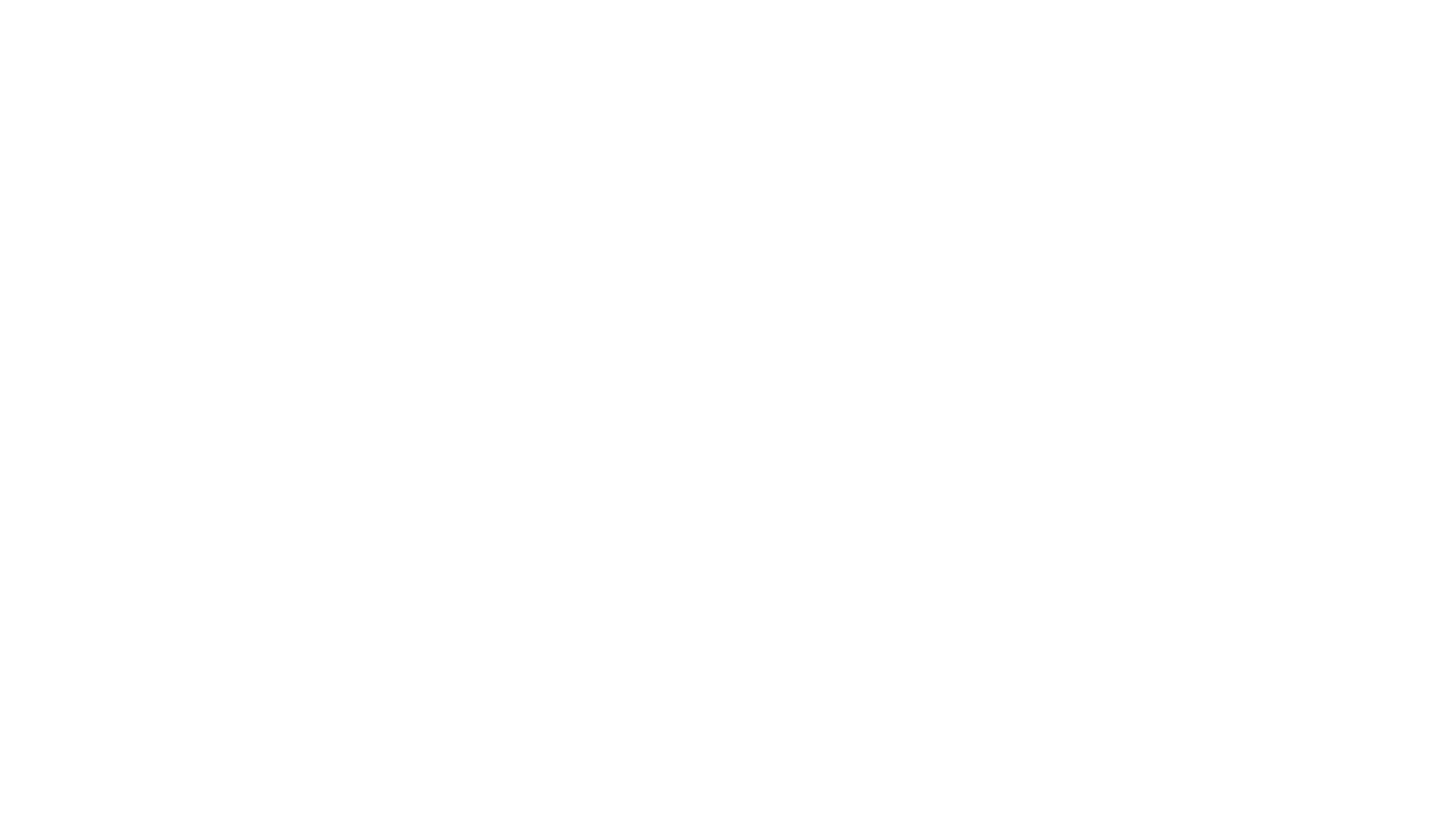 Define and remember your purpose
What questions are you attempting to answer? What problems need to be solved?
Analysis often requires assumptions
Are your assumptions justified?
Analysis should be based on evidence
Did you gather enough data? Are there other sources you could use?
Reasoning is always done from a specific point of view
Does your reasoning contain any biases?
Analysis has implications
What will be the potential consequences of your conclusions and decisions?
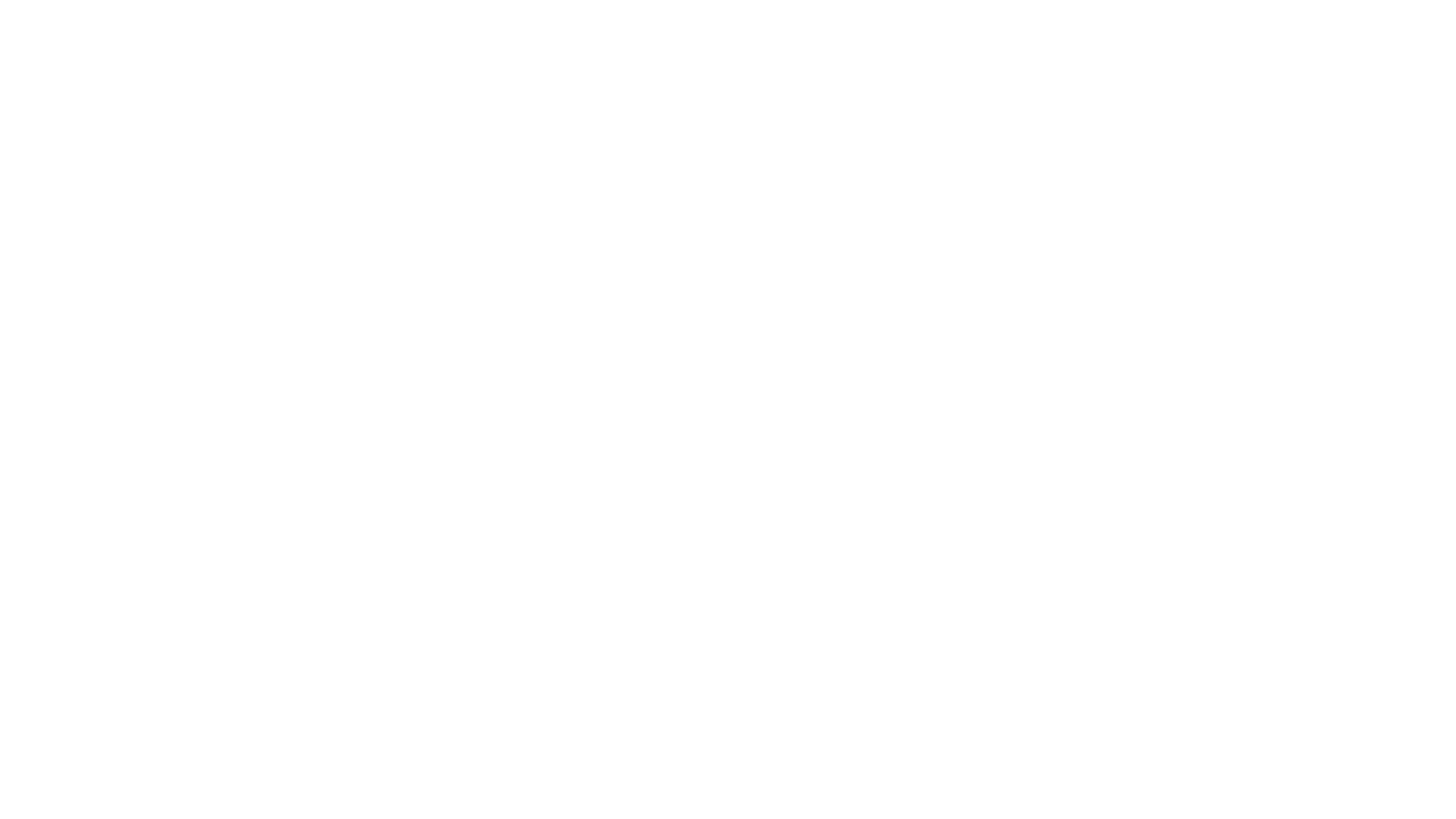 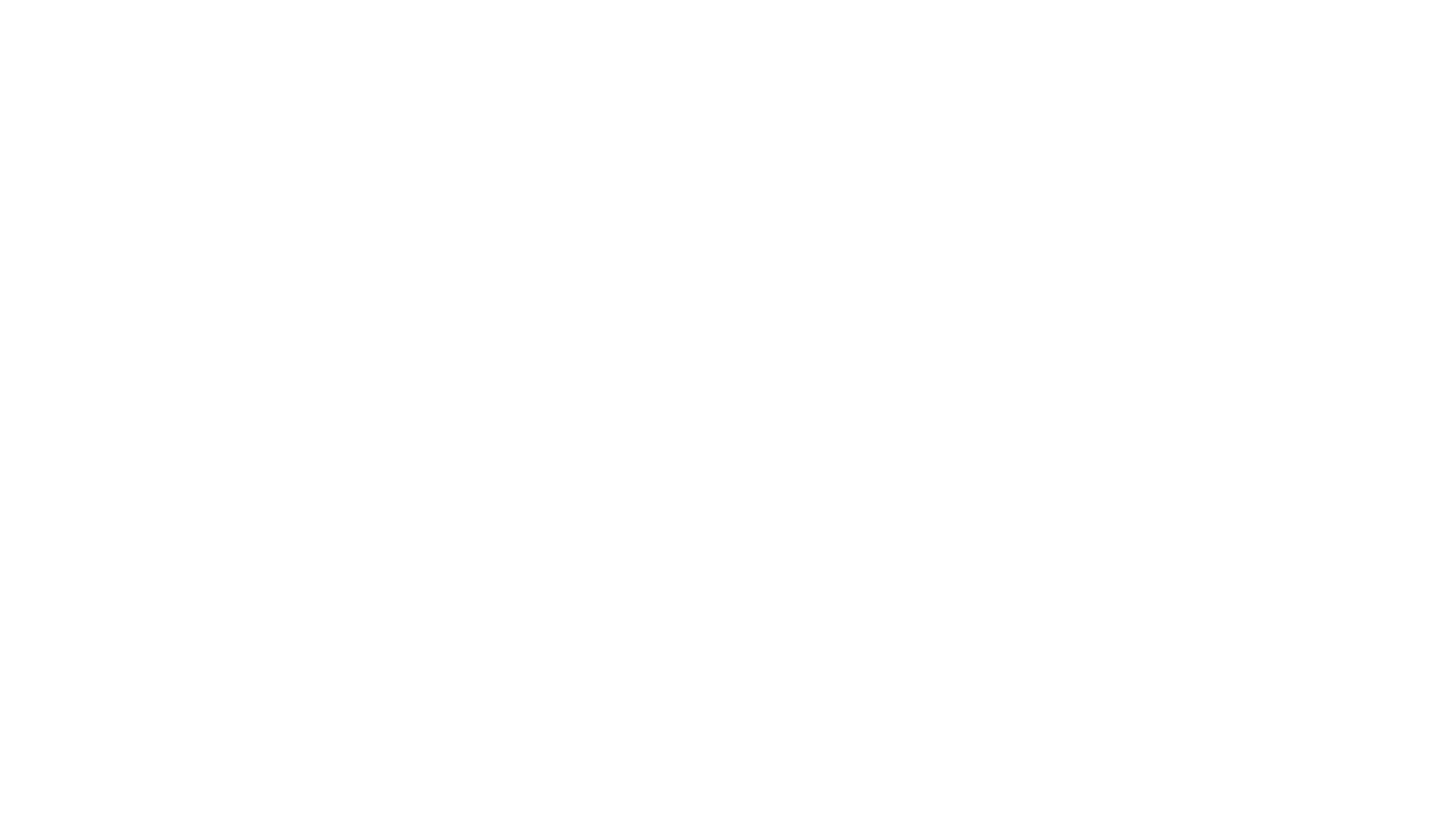 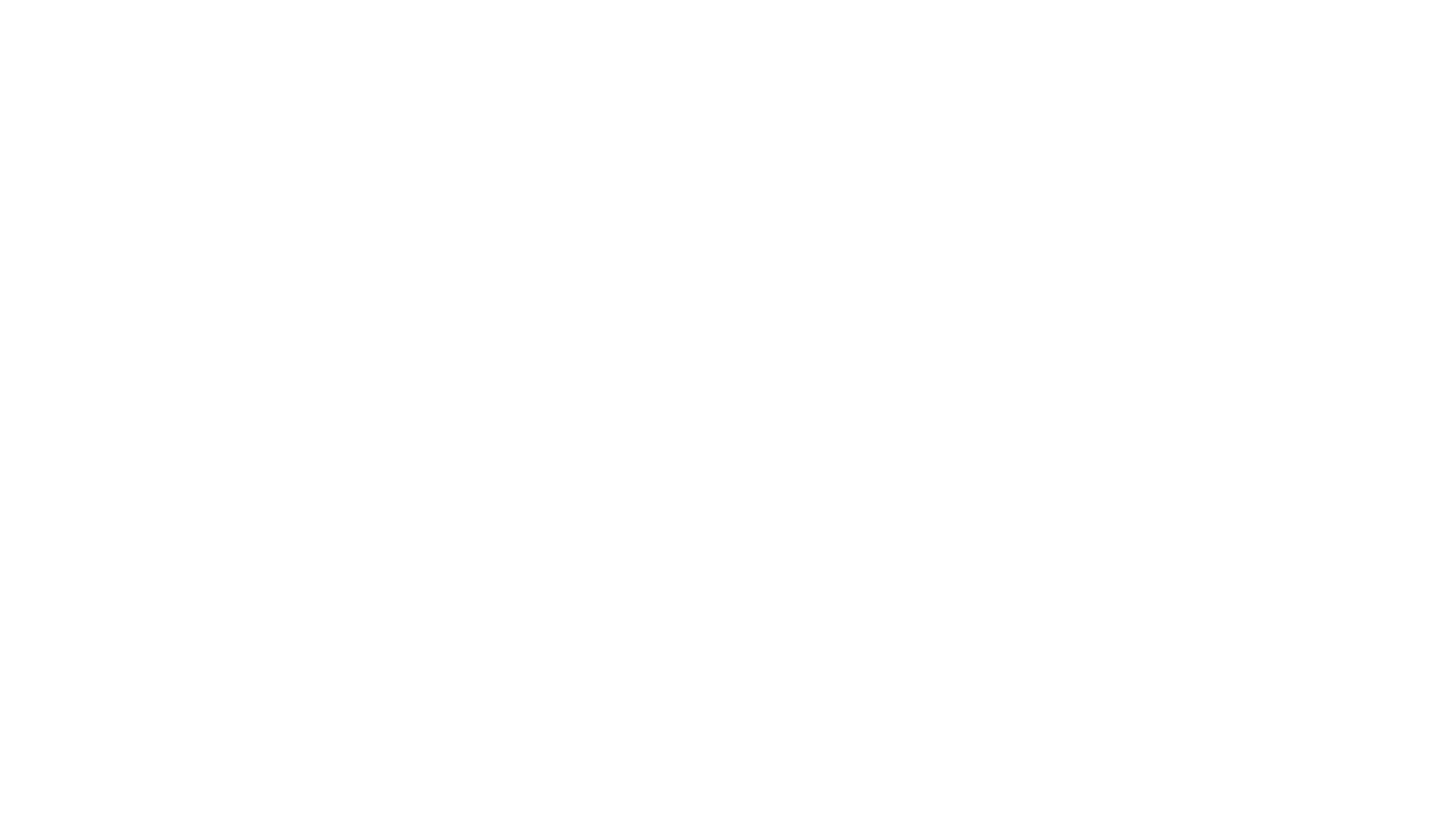 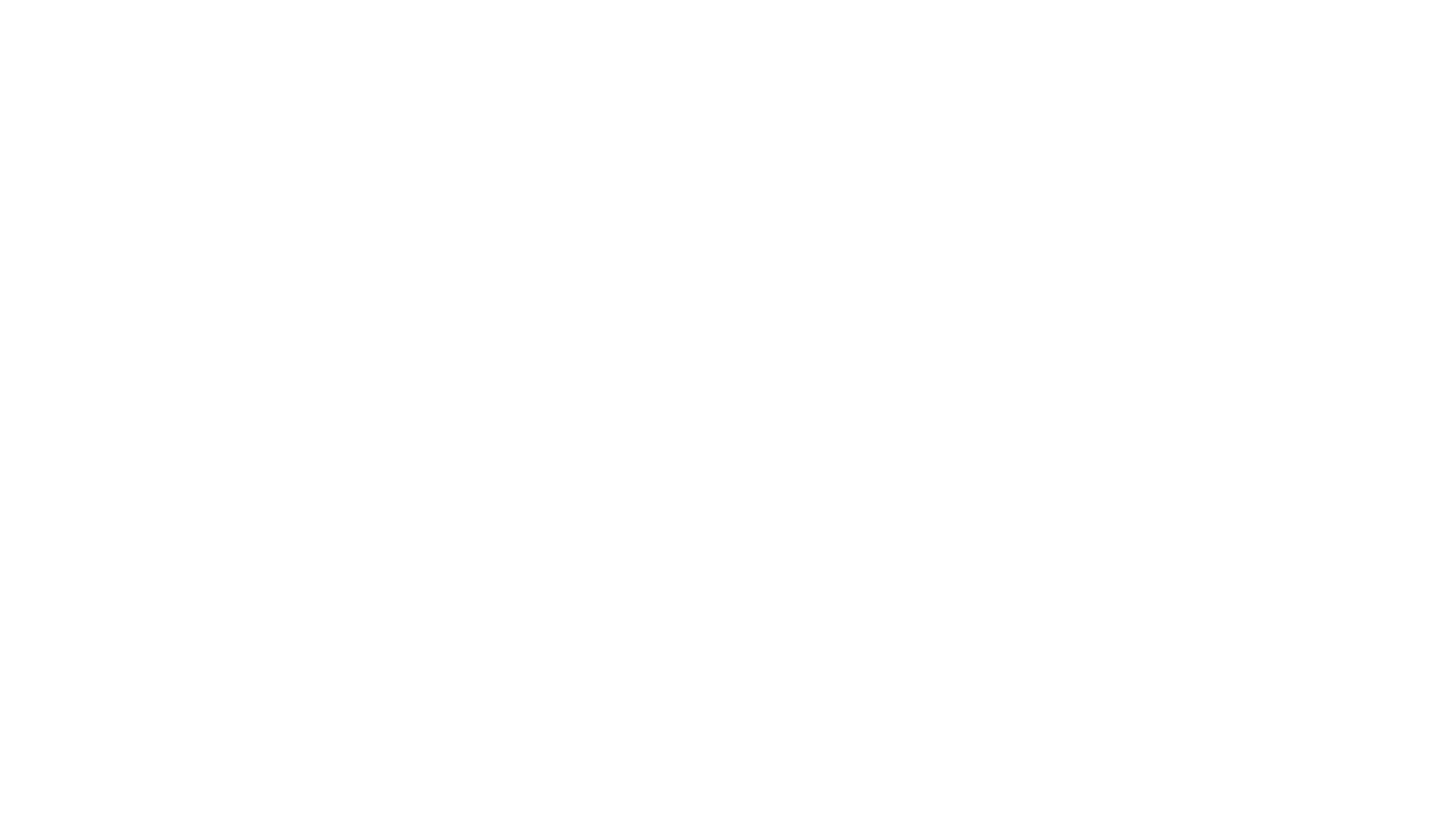 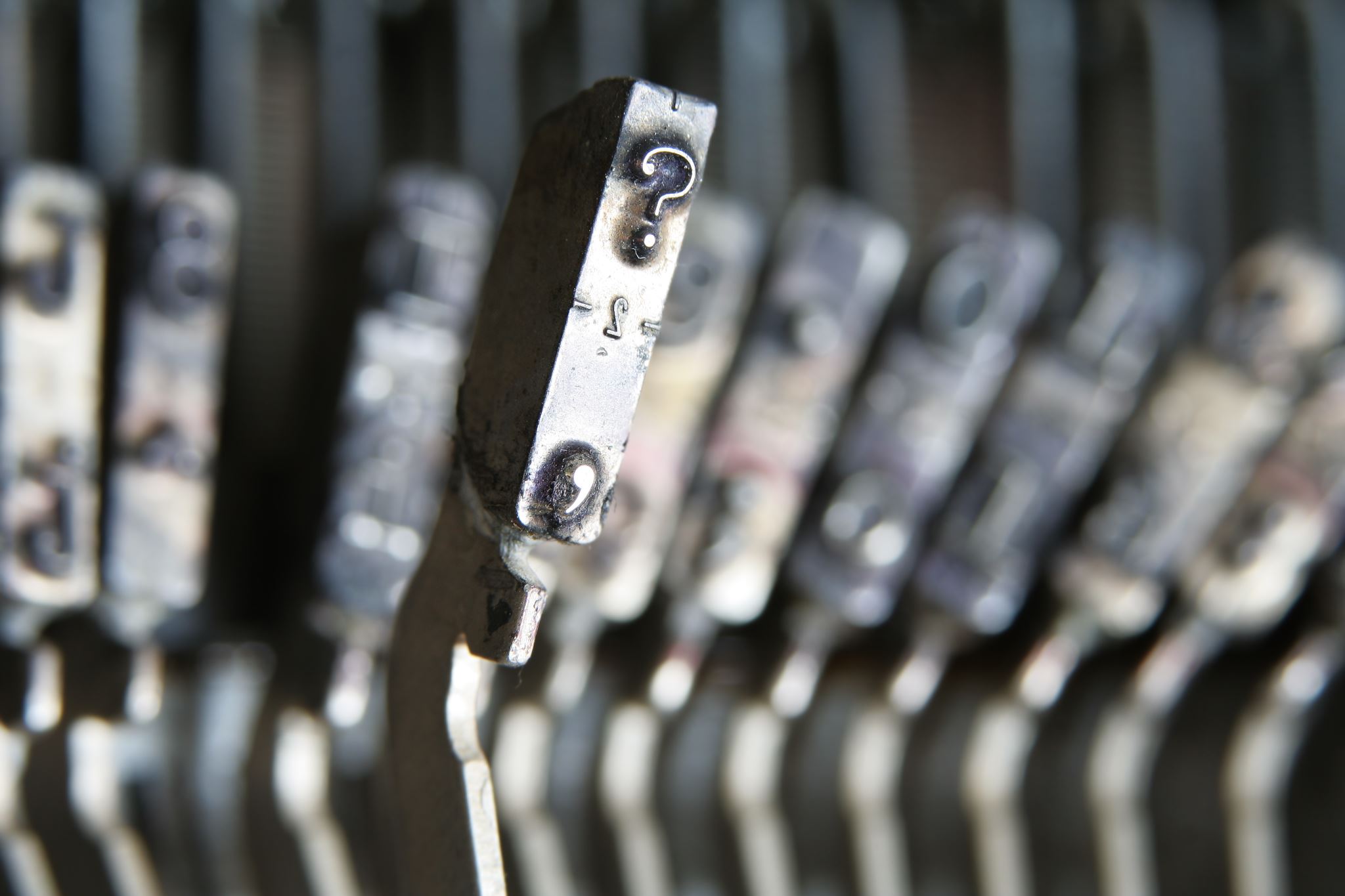 Any questions?